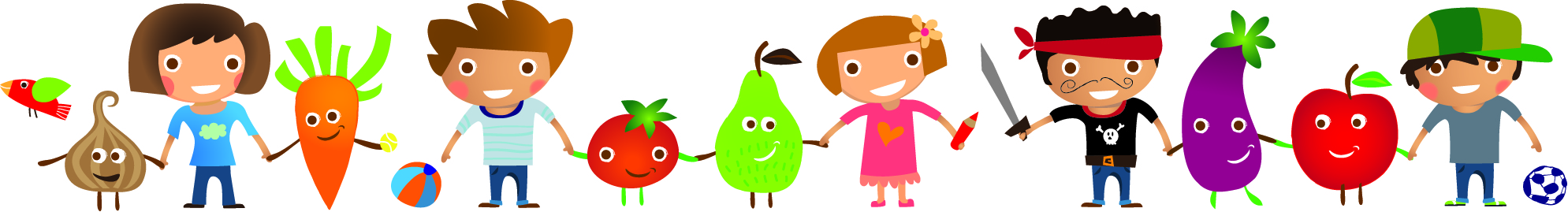 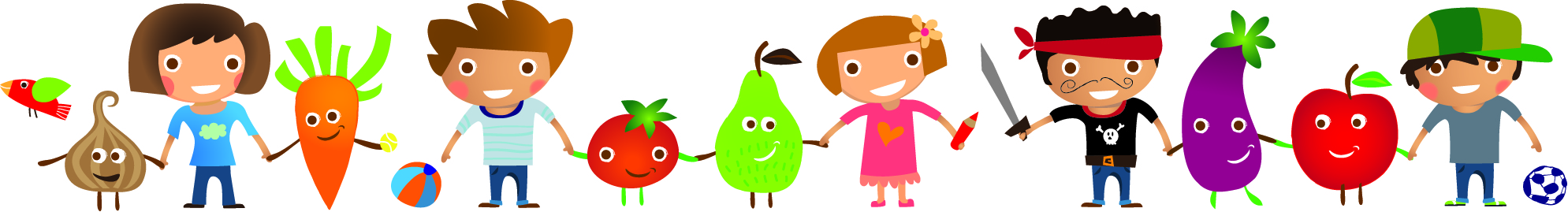 Bona tarda.
BENVINGUTS



Fructuós Gelabert - Curs 2018/2019
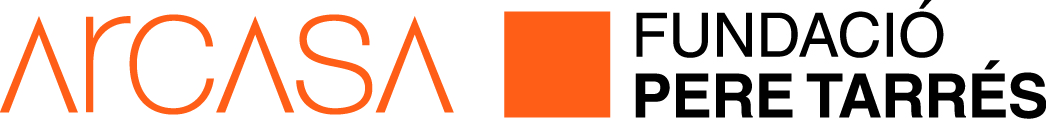 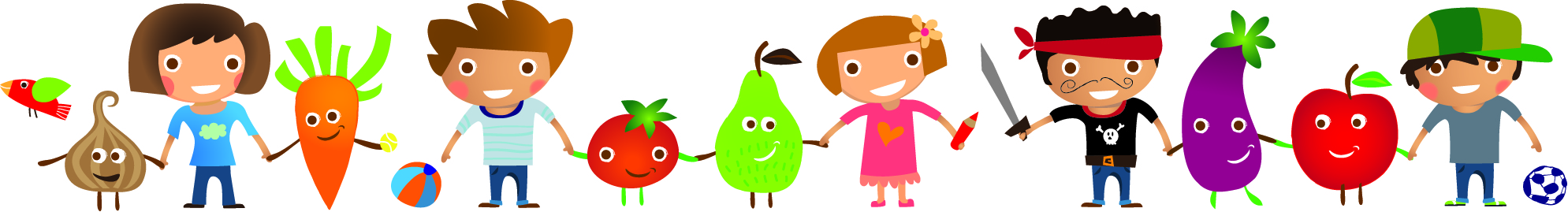 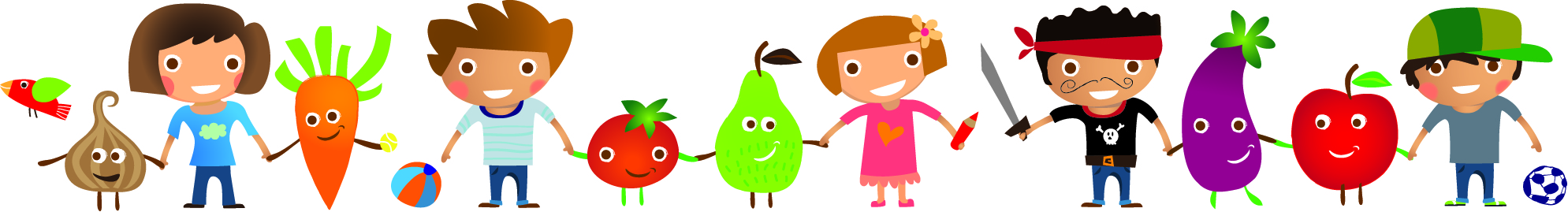 EQUIP DE MENJADOR
Curs 2018/19
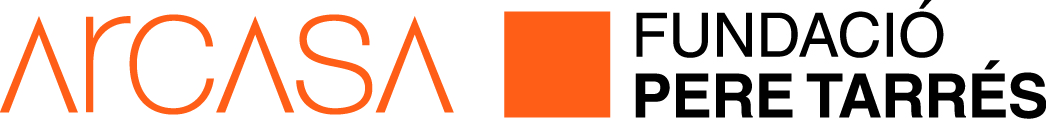 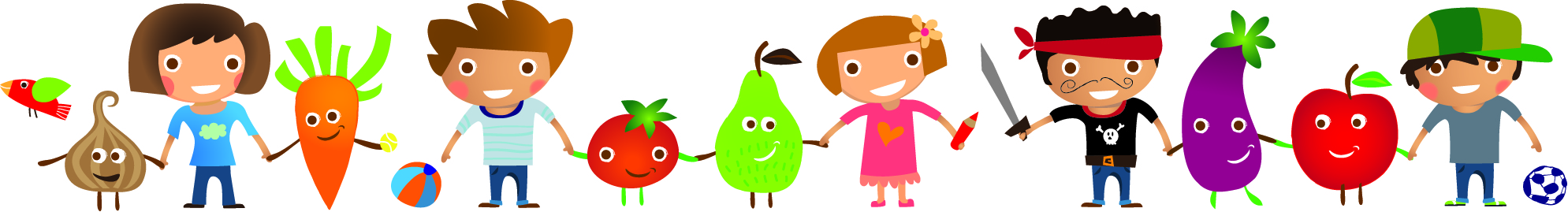 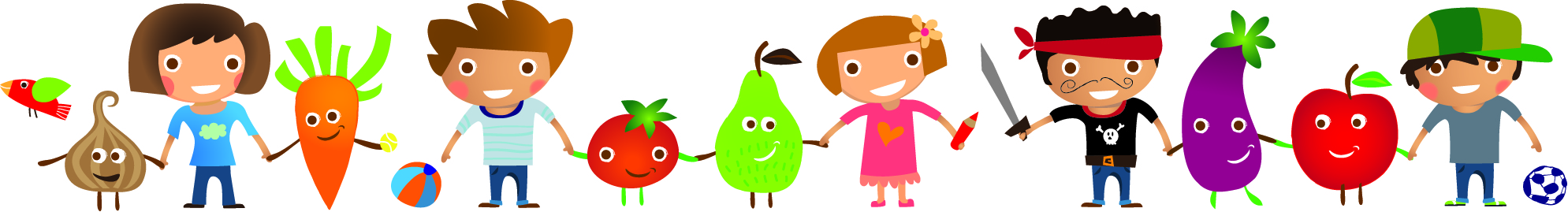 COMISSIÓ DE MENJADOR
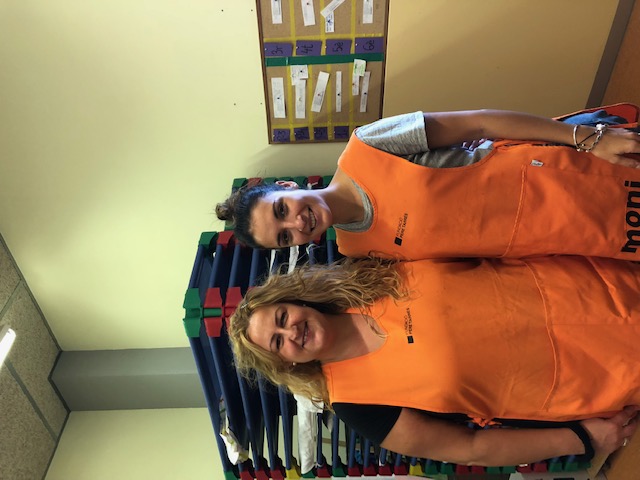 - Rosa González ( Directora servei migdia)

 - Àngels Almagro ( Suport Coordinació)
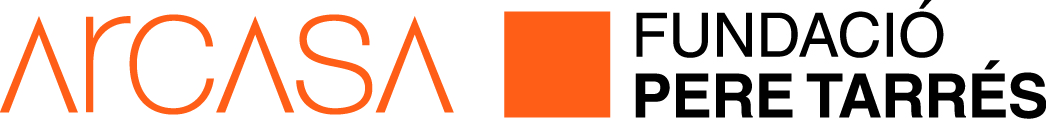 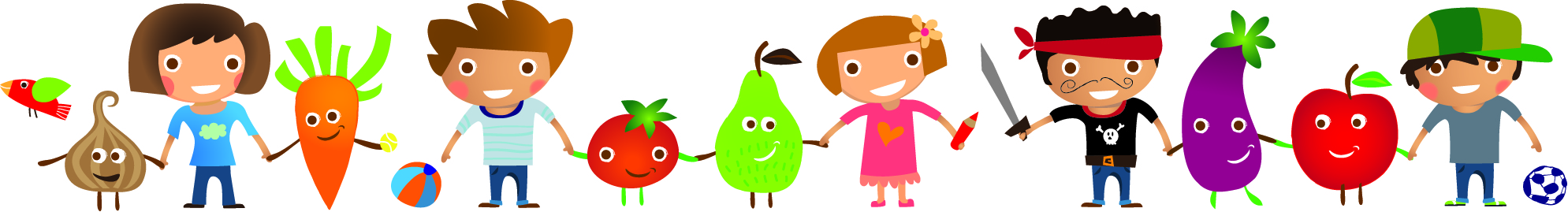 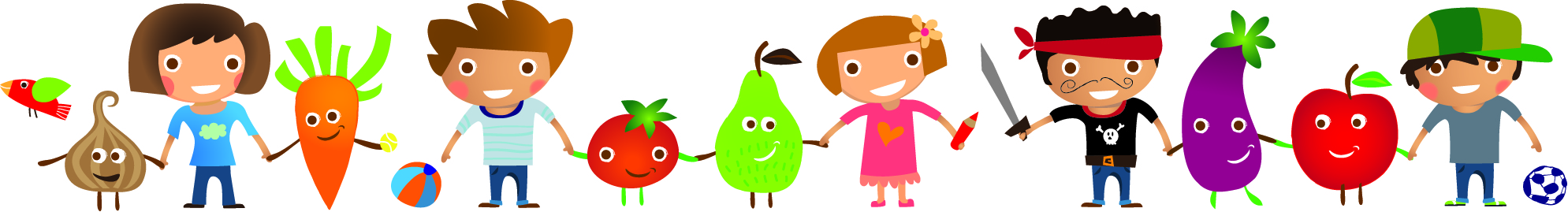 EQUIP DE P3
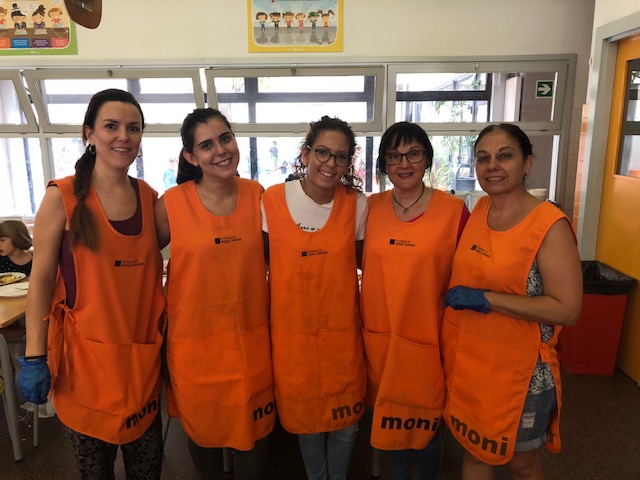 Paula – Anna – Helena – Lluisa – Pepa
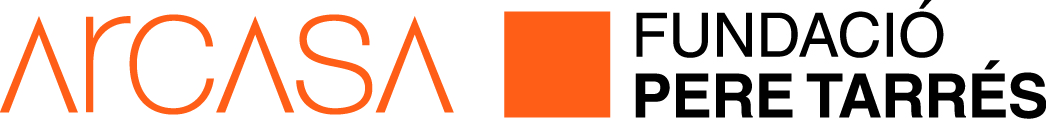 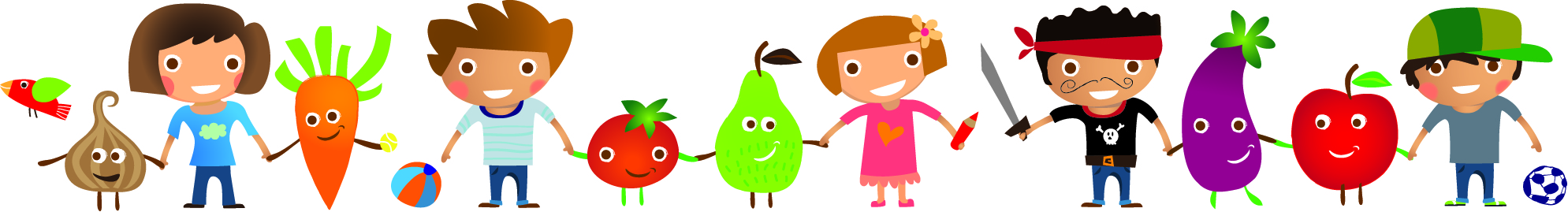 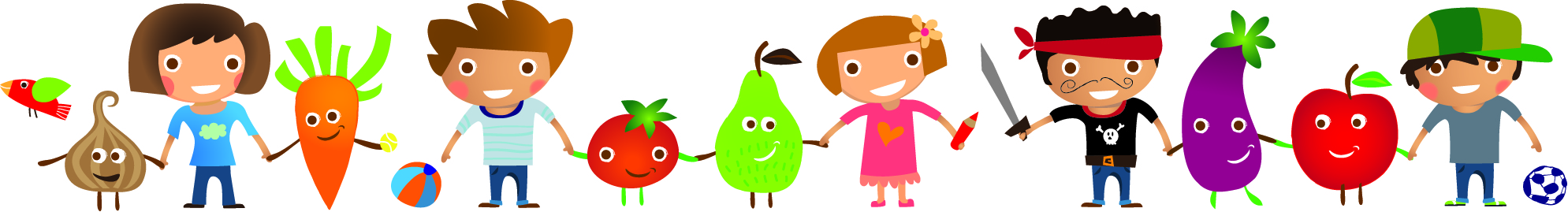 EQUIP DE P4 I P5
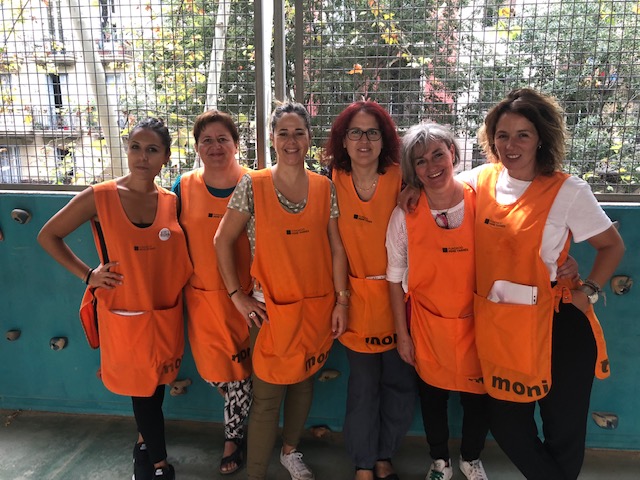 Laura-  Isabel  -Cristina – Elisabeth – Èlia - Sara
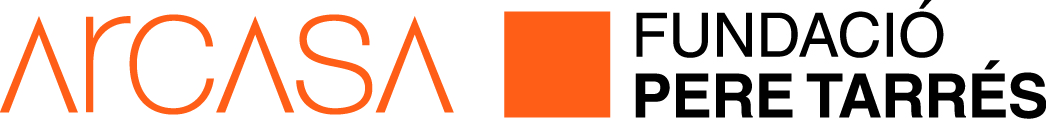 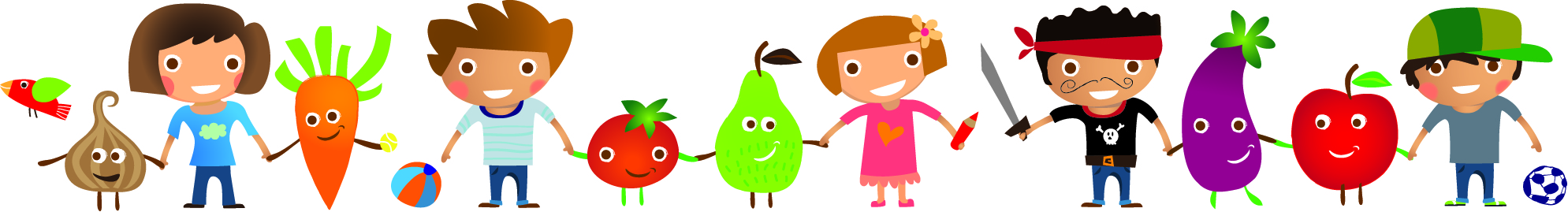 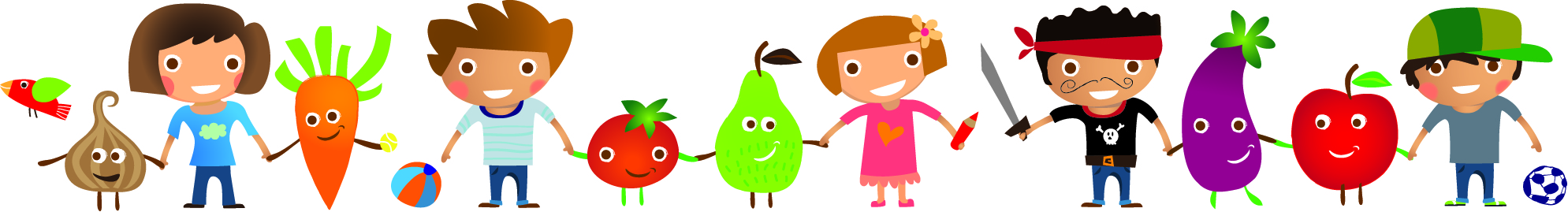 EQUIP DE 1ER -2N- 3È
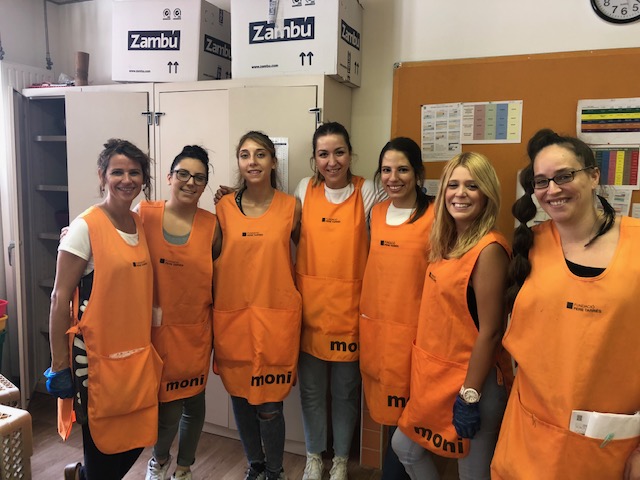 Lucía – Ivet – Laura F. – Mari – Lorena – Laura - Ruth
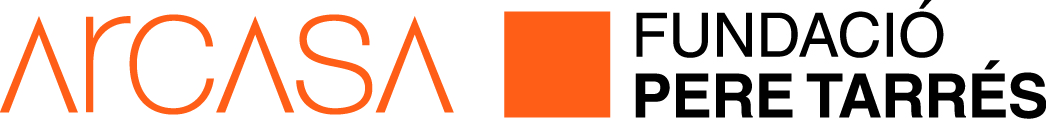 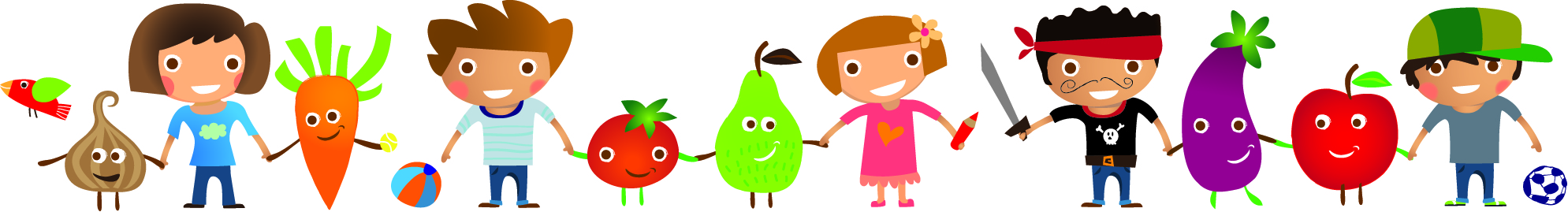 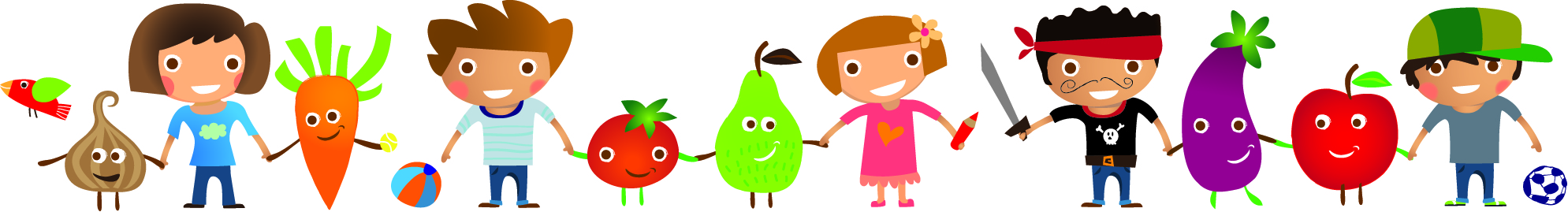 EQUIP DE 4T-5È-6È
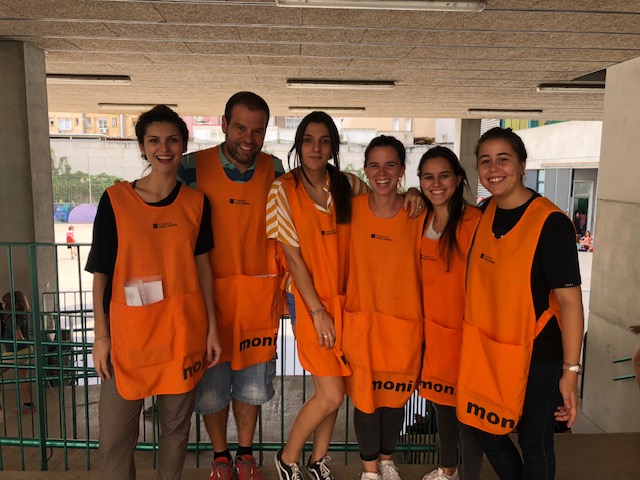 Gemma S. – David G. – Carla F – Carla F – Alba - Ada
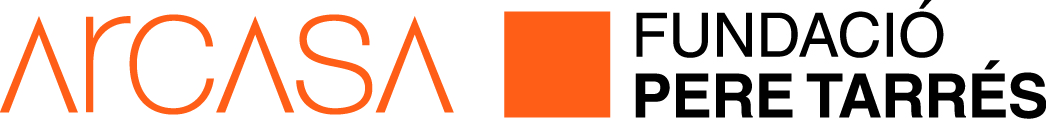 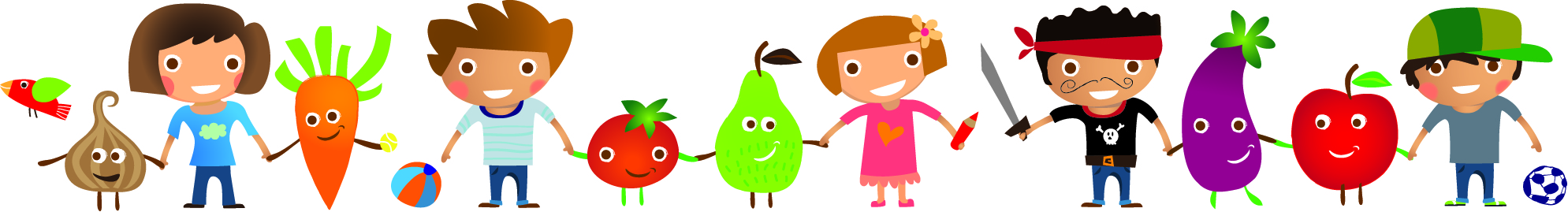 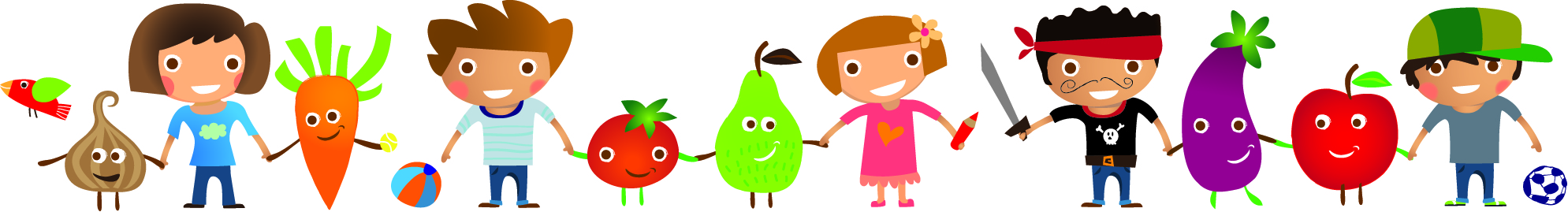 2 espais
MENJADOR
Menjador Vell
2 TORNS
P3 – P4 i P5
3er i 4t
Menjador Nou 
2 TORNS
1er i 2on
5è i 6è
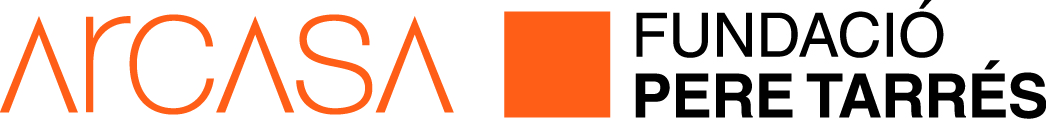 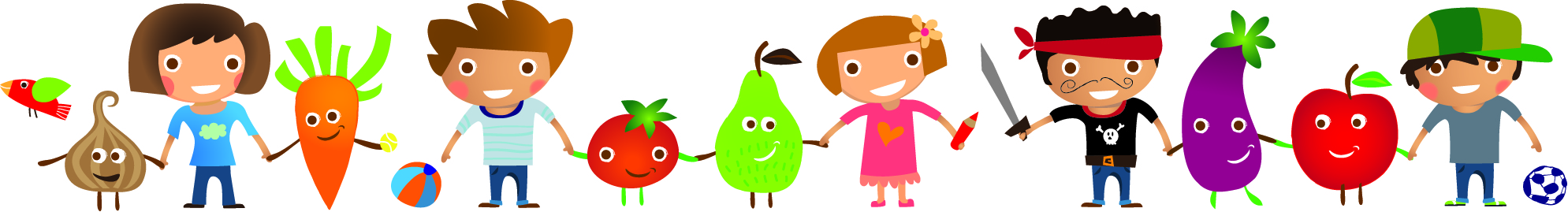 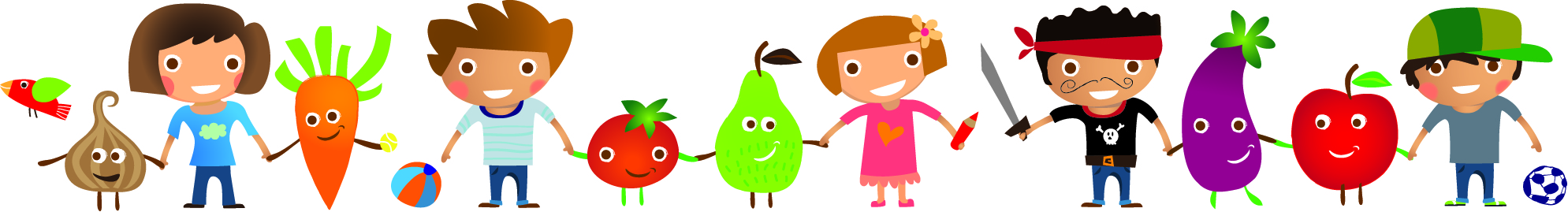 AUTOGESTIÓ DE L’ESPAI DE MENJADOR
Treball d’autonomia
NOU FUNCIONAMENT MENJADOR MITJANS:
ARA ENS SERVIM NOSALTRES!!

COL·LABOREM EN EL FUNCIONAMENT DEL MENJADOR: COMISSIÓ DE GESTIÓ.
 
NOU FUNCIONAMENT MENJADOR INFANTIL:
ARA MENJEM AMB PLATS!!
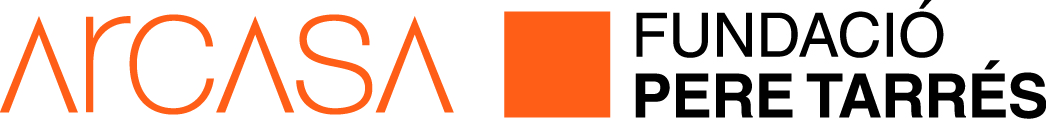 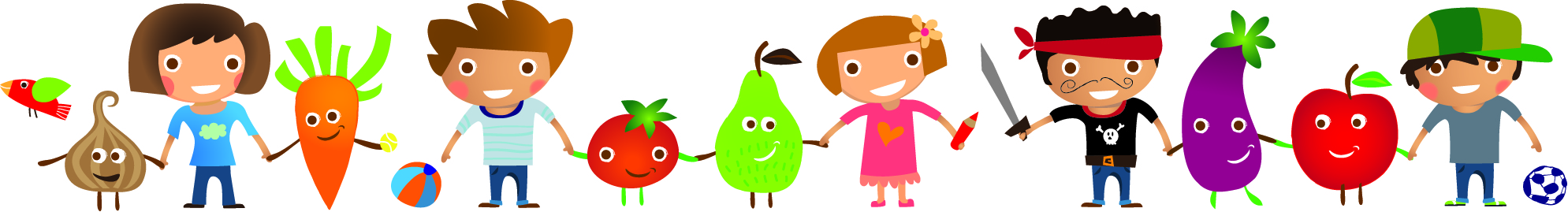 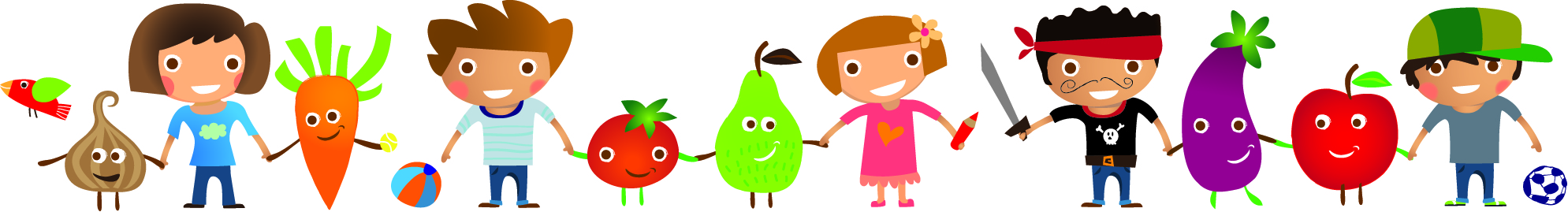 FUNCIONAMENT AL·LERGIES I INTOLERANCIES
CUINA  




COORDINACIO

 


MONITORATGE
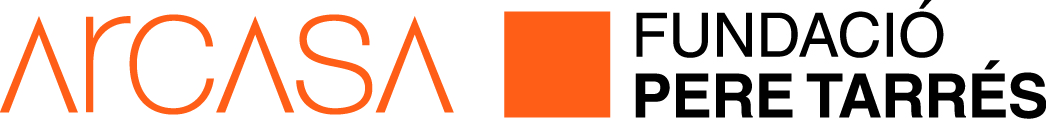 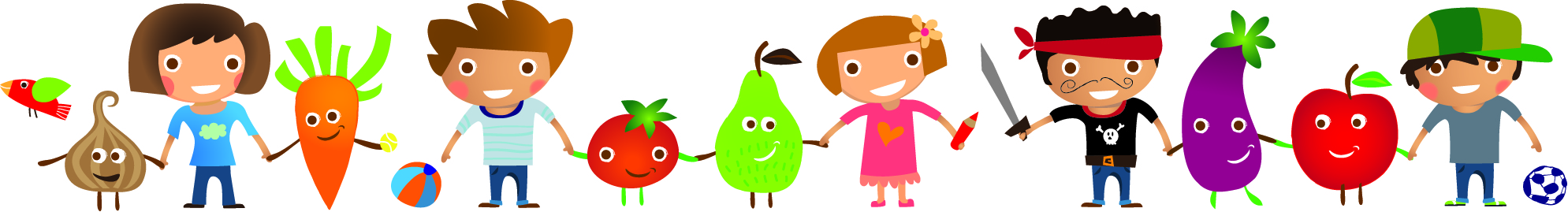 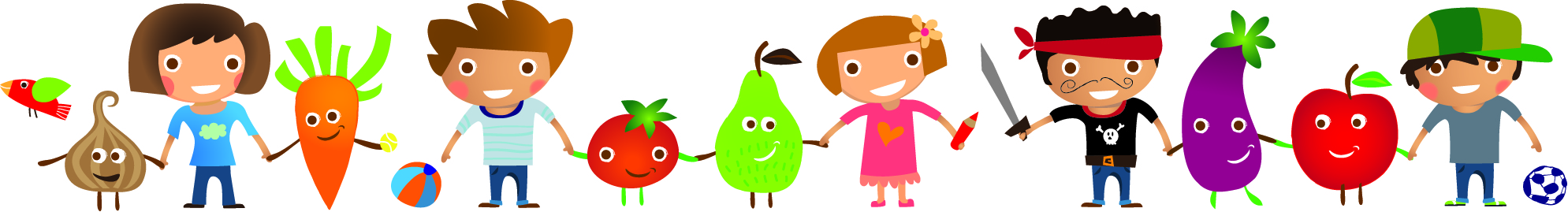 FUNCIONAMENT AL·LERGIES I INTOLERANCIES
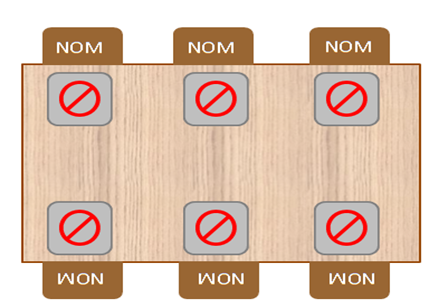 FUNCIONAMENT P3-P4-P5
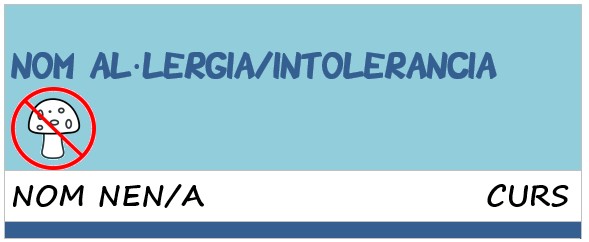 FUNCIONAMENT 1er/ 2on
3er a 6è
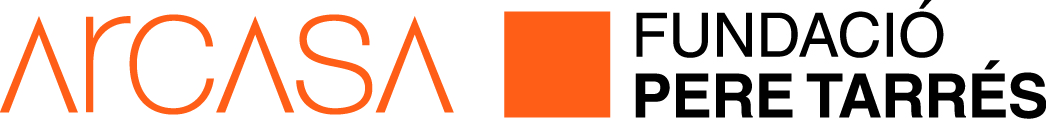 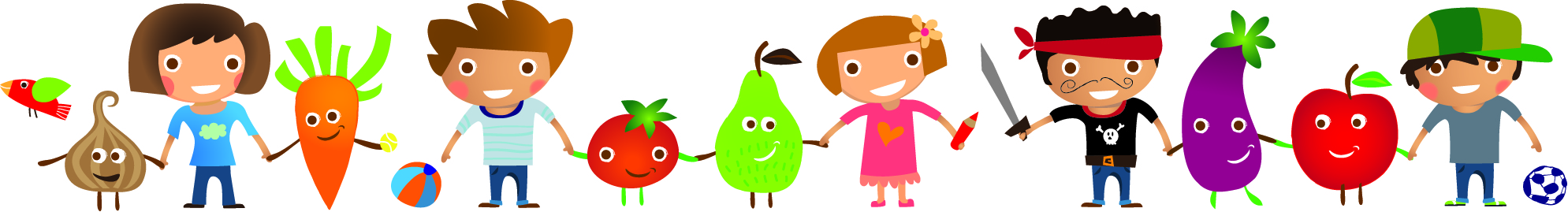 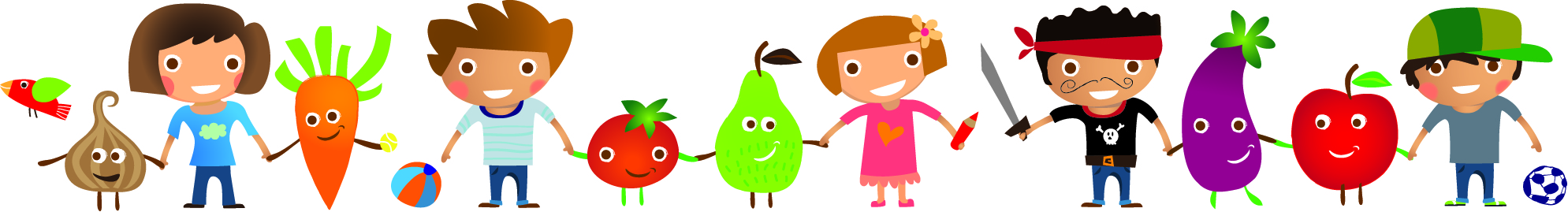 LLEURE
GUIXOS I CORDES
ACTIVITATS AULA
P4-P5
ESPAIS DE LLEURE
OFERTA ESPORTIVA
BIBLIOTECA/LUDOTECA
ACTIVITATS MENSUALS
AULA POLIVALENT
1er a 6è
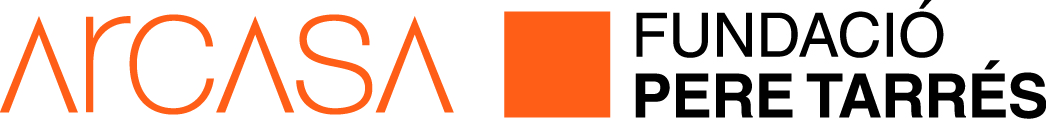 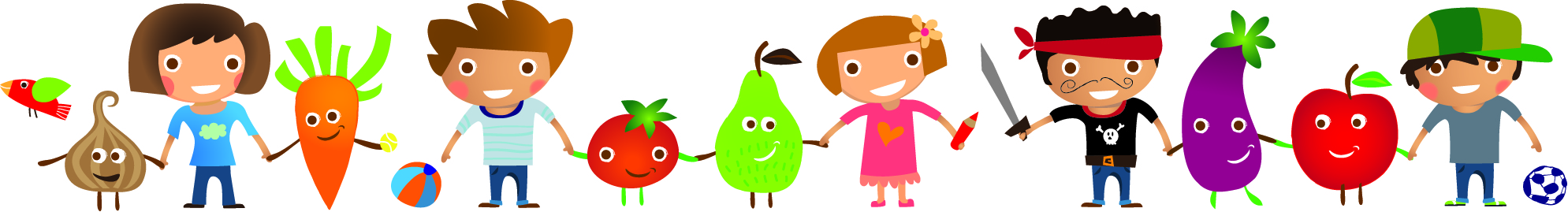 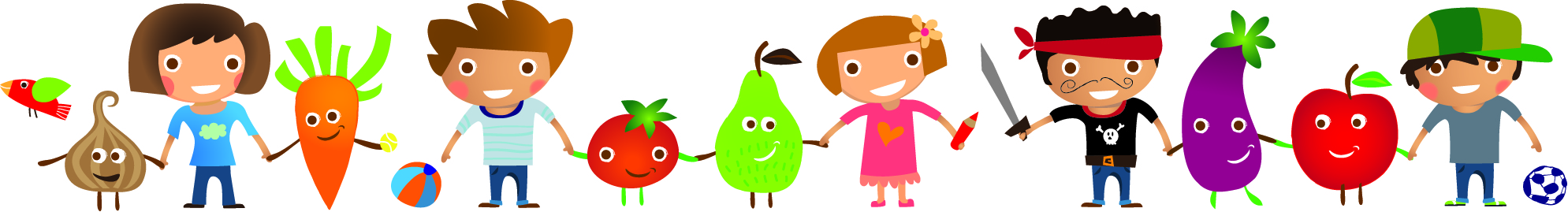 Funcionament diari. 
Rutina P-3
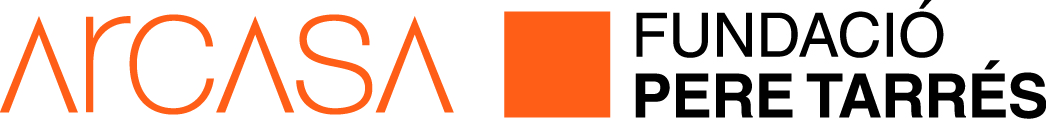 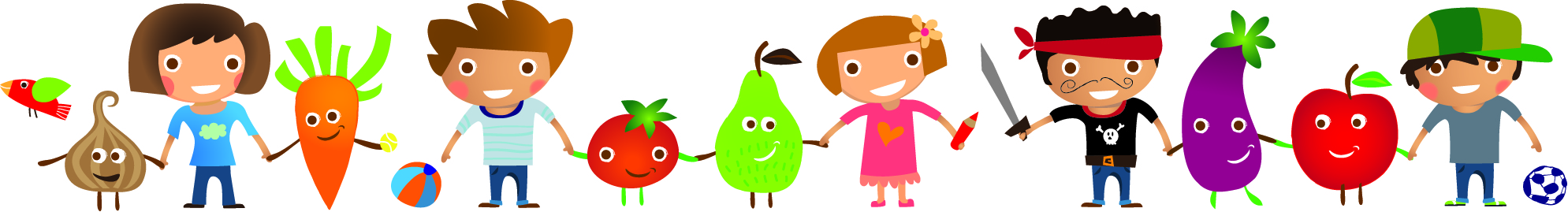 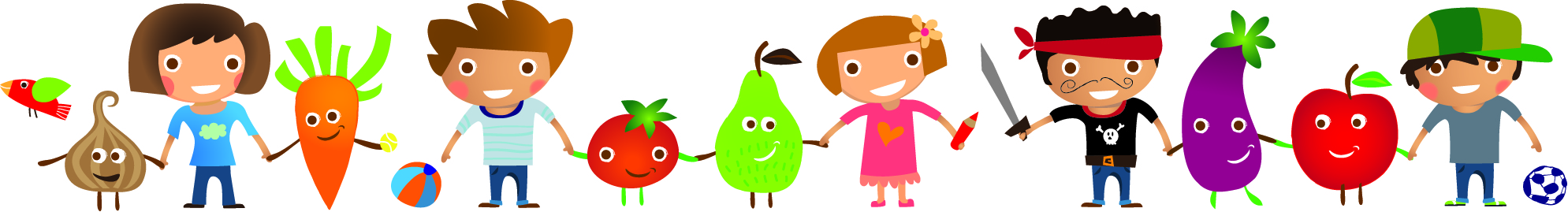 En primer lloc, les monitores ens recullen a classe.
Ens rentem les mans i… anem a dinar!
Aquí és on dinem. Ja estem prou adaptats!!!
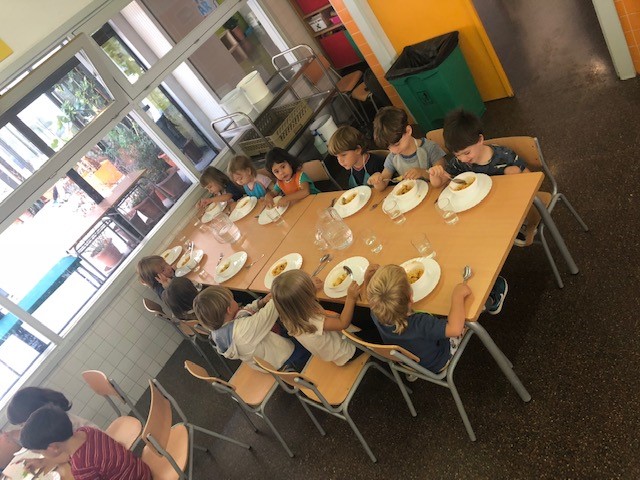 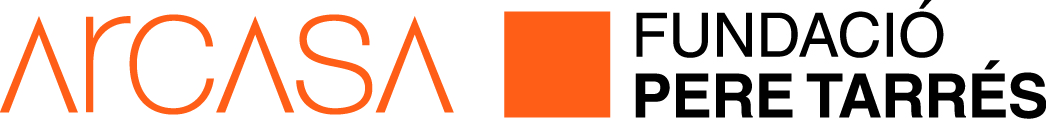 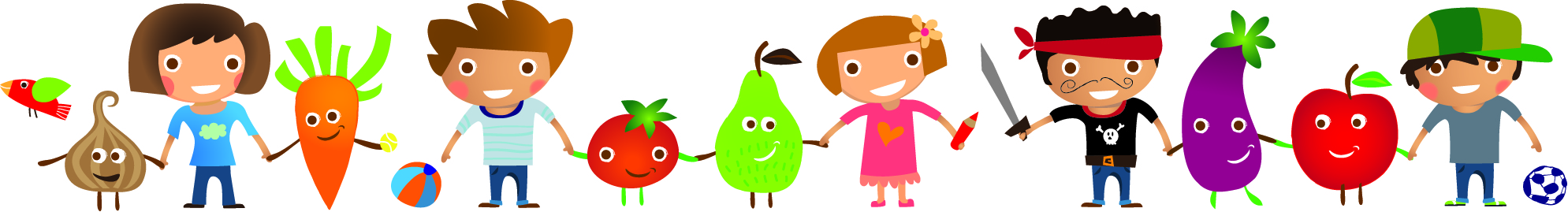 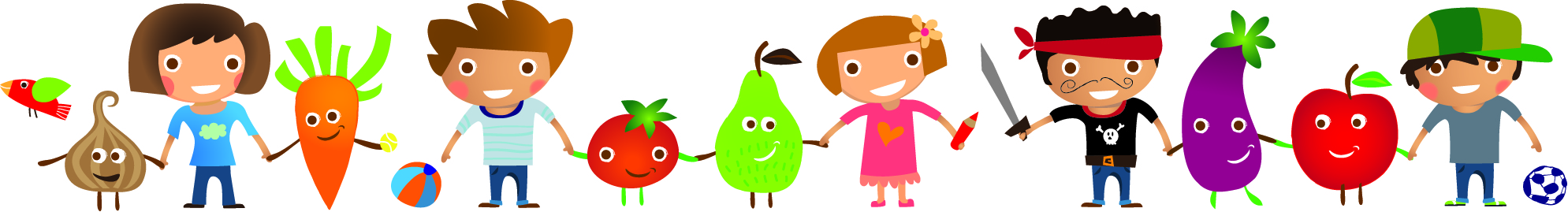 Després de dinar ens tornem a rentar les mans i la boca, aprofitem per anar al lavabo i ens preparem per anar a dormir.
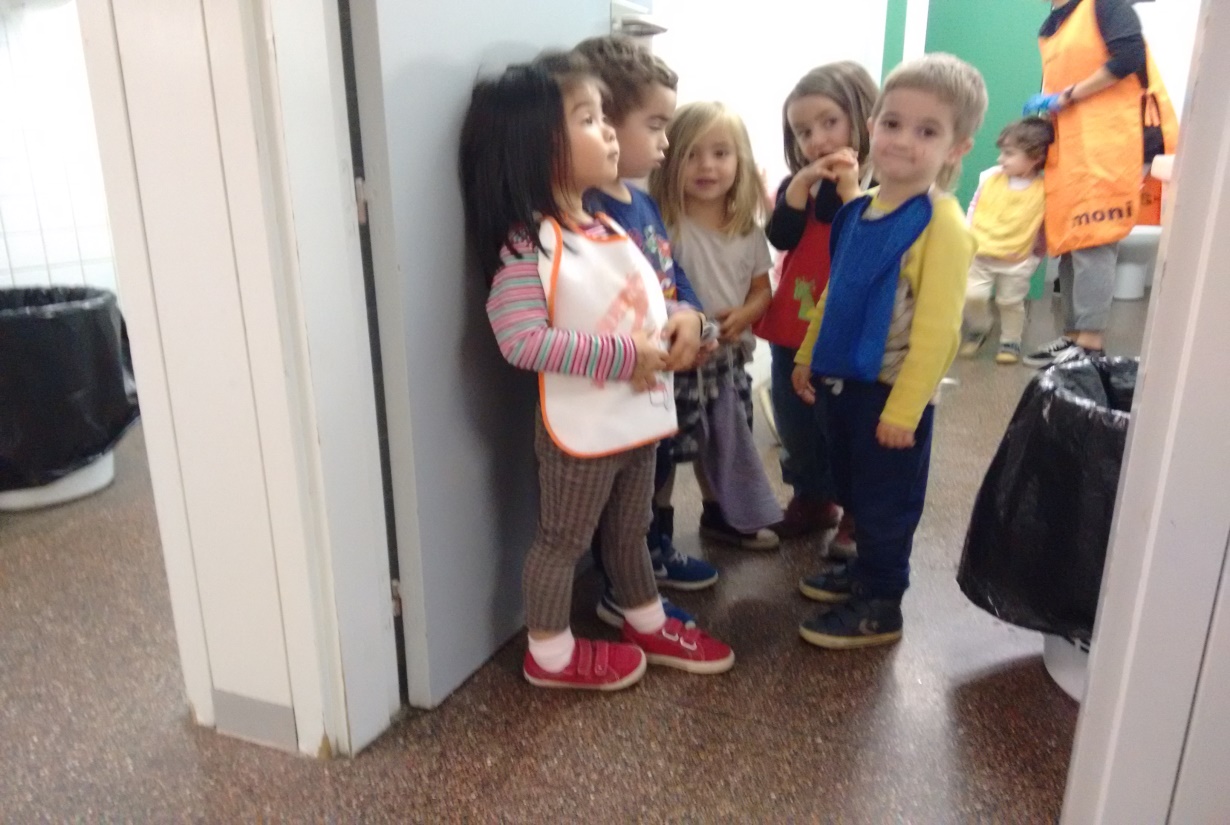 Esperem per pujar amb els companys i companyes… quina son!
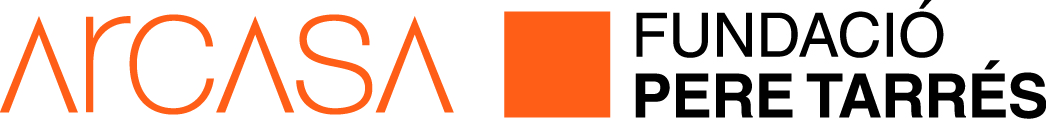 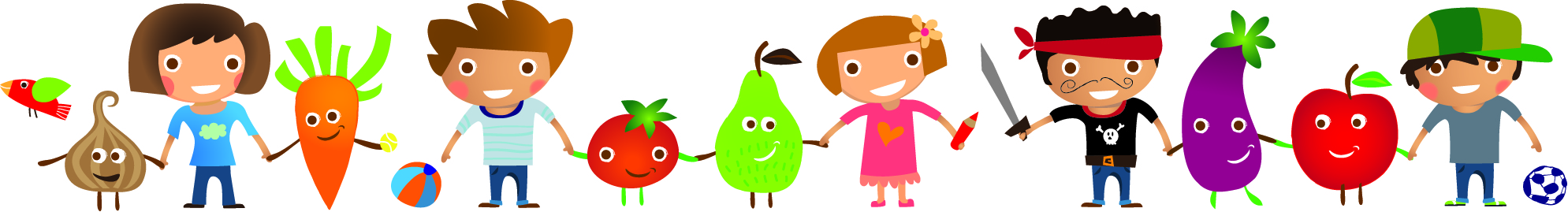 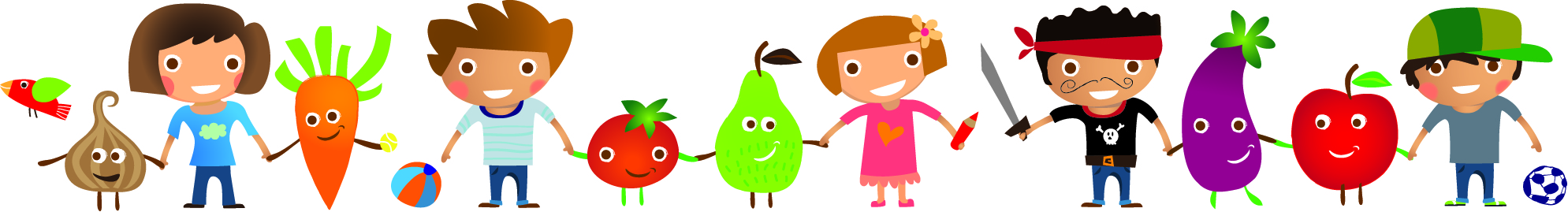 A les aules tenim una estona per descansar.
 És un moment tranquil i relaxat.
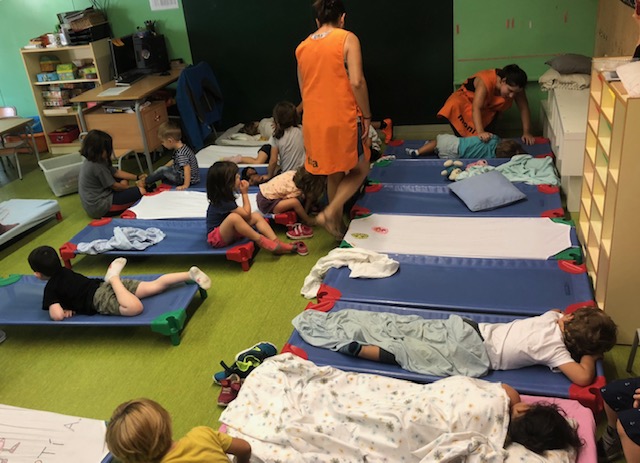 I un cop passada aquesta estona…


A llevar-se!
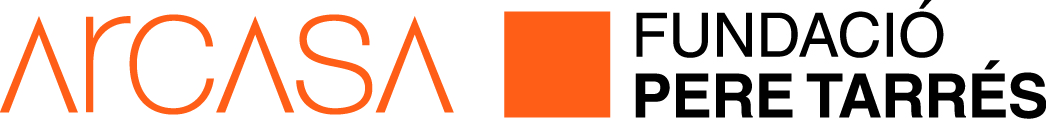 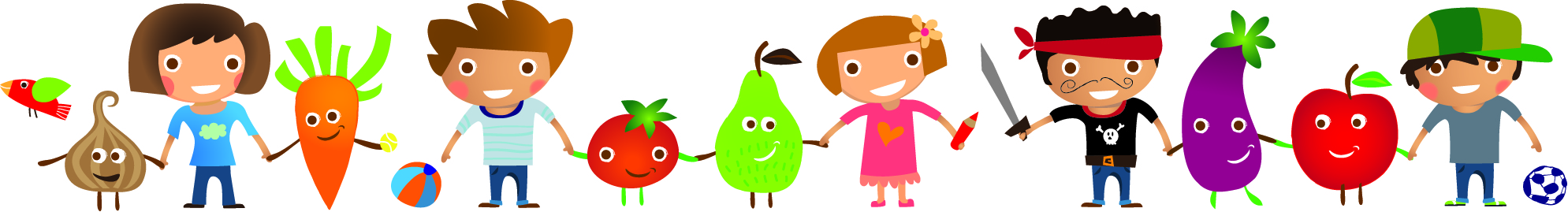 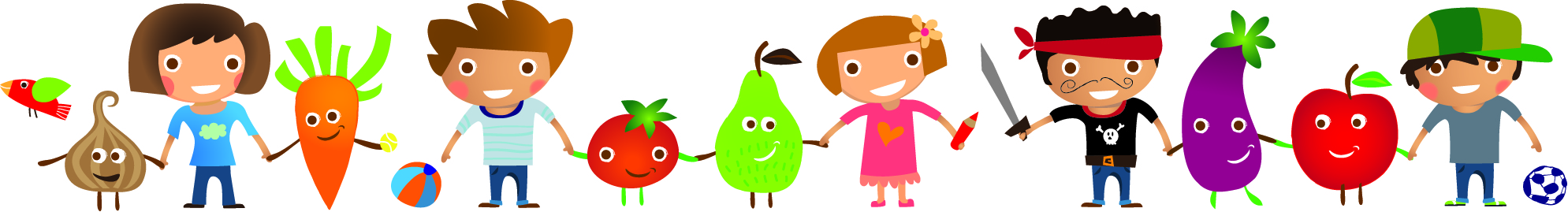 Un cop recarregades les piles i després de tot un dia al menjador, esperem amb ganes que arribin les mestres.
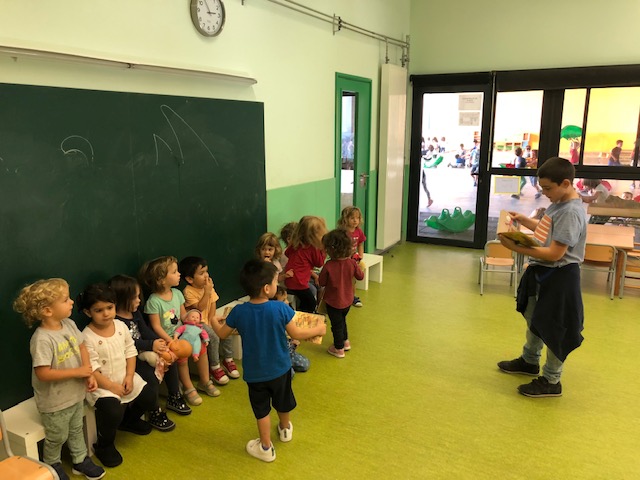 Quina sort tenim, cada dia  venen els grans a explicar-nos un conte!
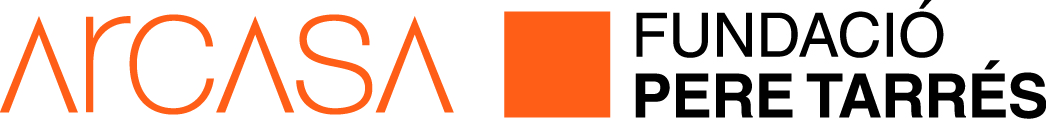 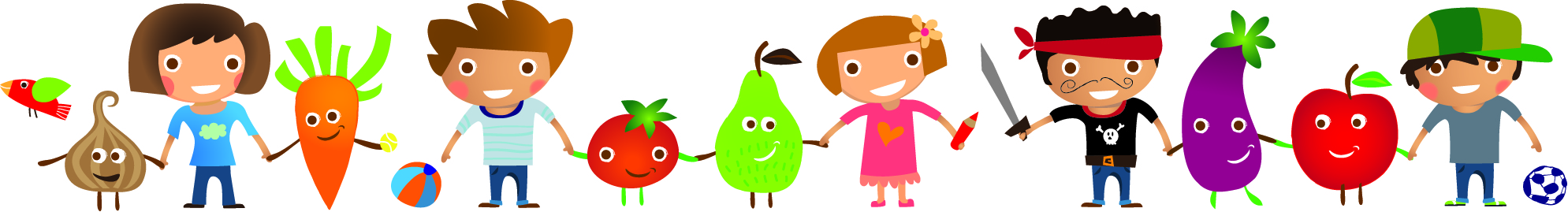 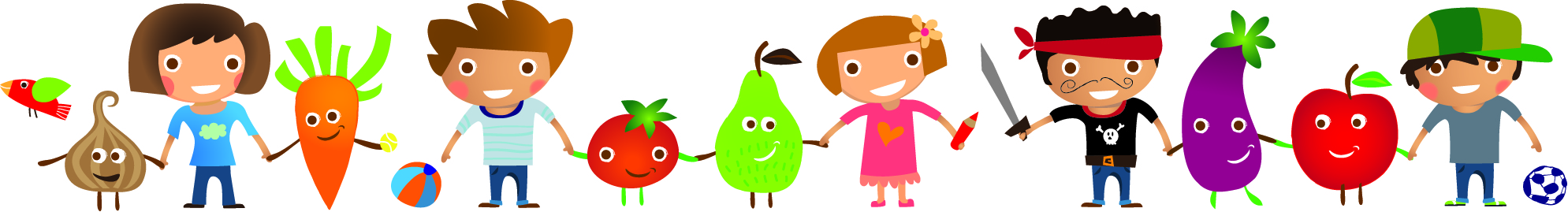 COMUNICACIONS I ALTRES•	INFORMES I FULLS D’INCIDÈNCIES•	ATENCIÓ A LES FAMÍLIES: Dilluns a Divendres 8:30h/9:30h									Dimarts i Dimecres 16:30/17:00h CORREU DE CONTACTE ( me.fructuosgelabert@peretarres.org )•	FUNCIONAMENT ACOLLIDES: Acollida matí: 8-9h                                                           Acollida tarda: 16:30-17:30h
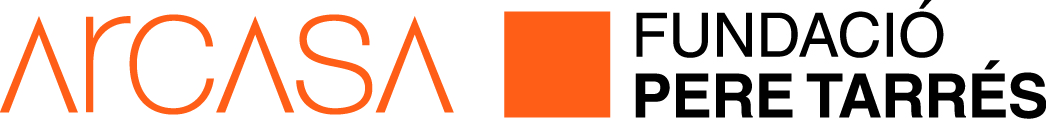 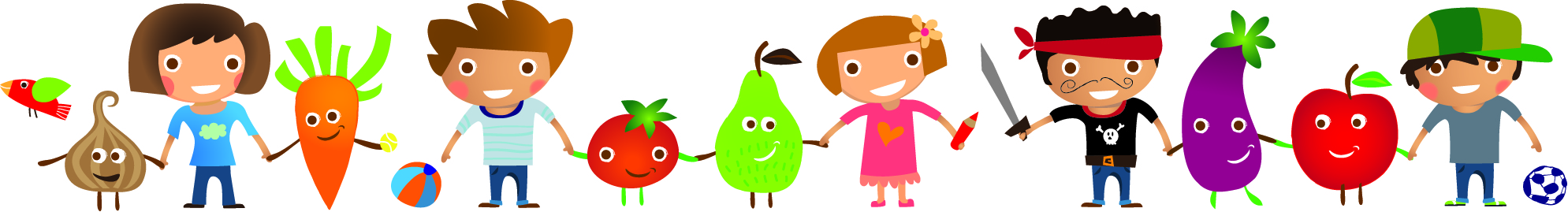 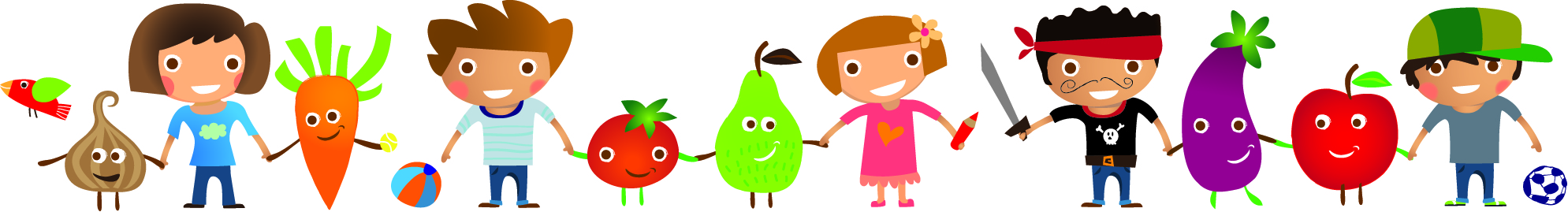 MOLTES GRÀCIES PER LA VOSTRA ASSISTÈNCIA
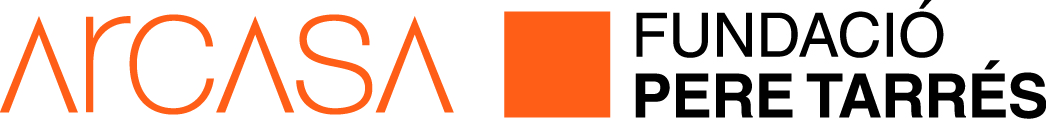